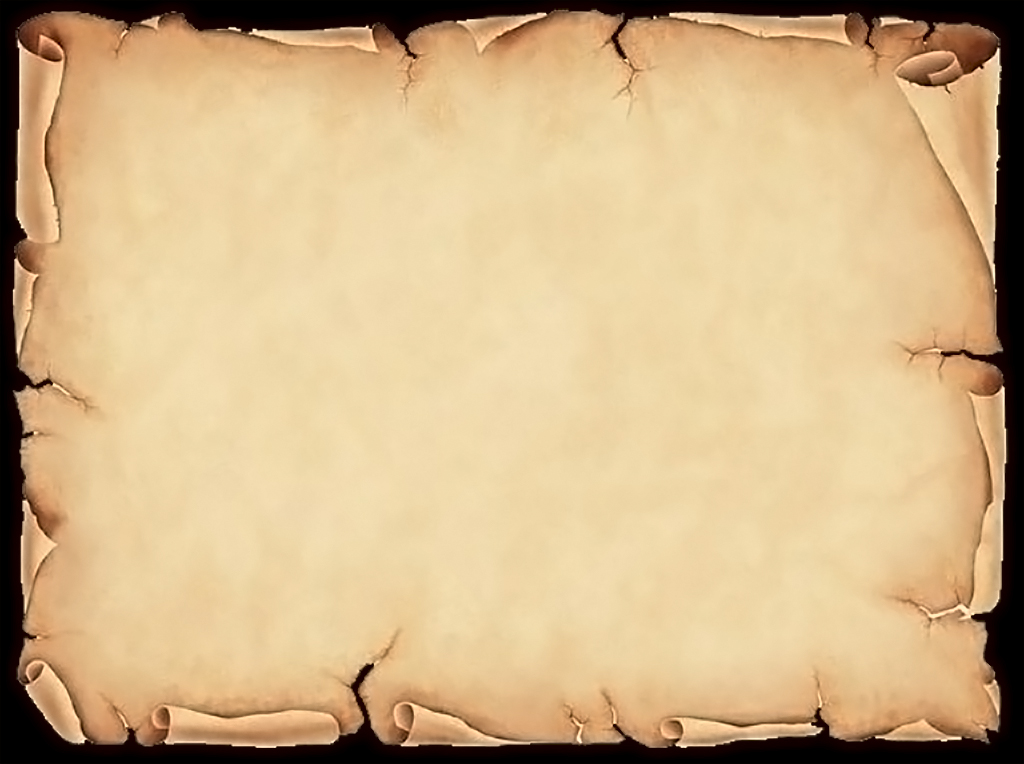 МБДОУ – детский сад № 127 «Кораблик»
Памятники Великой Отечественной войне
                       в Екатеринбурге
Воспитатель
Мороз Оксана Александровна
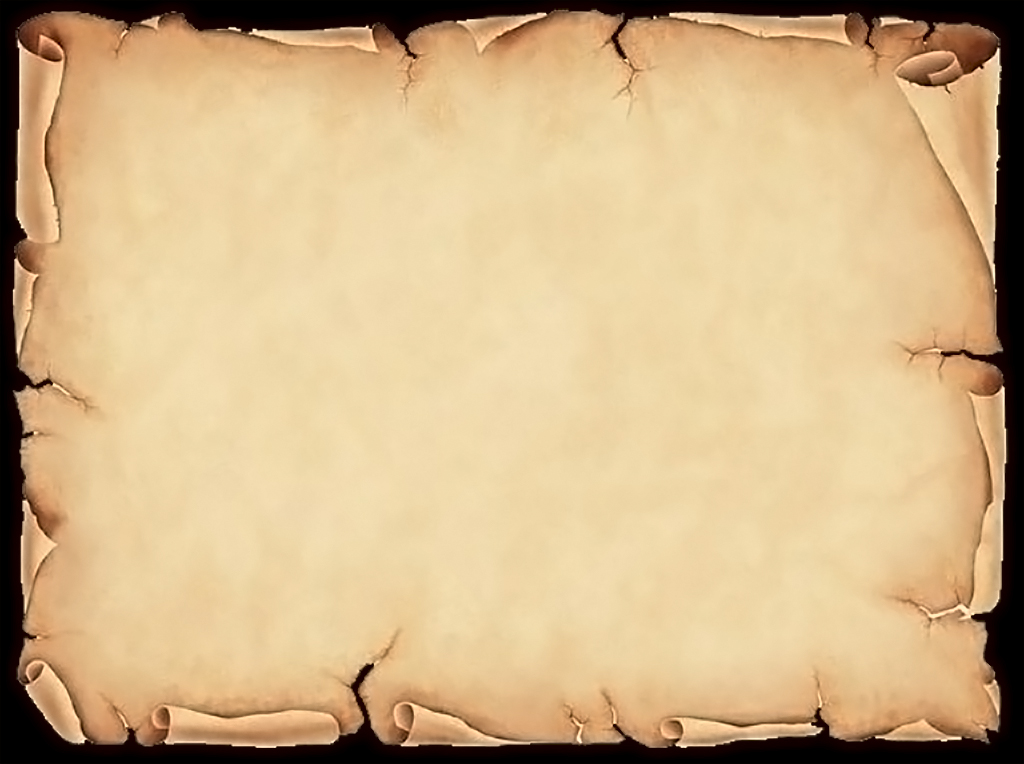 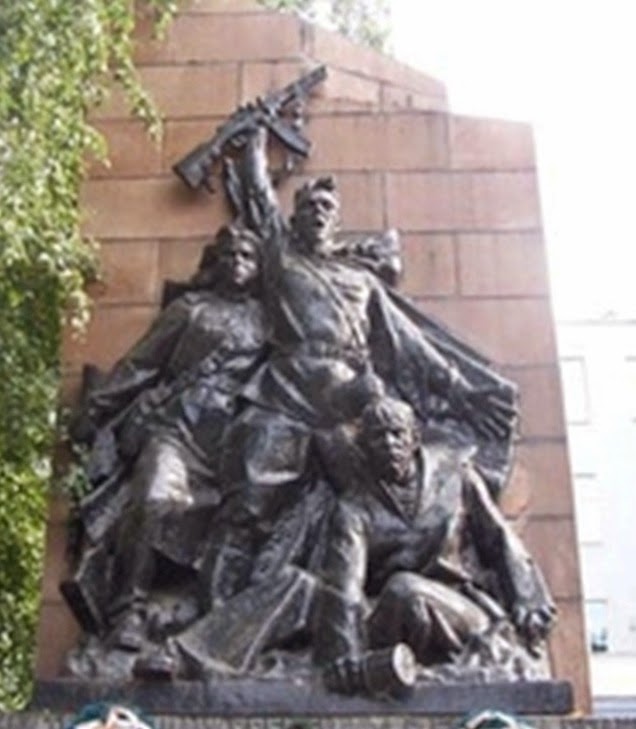 Памятник студентам,  
преподавателям и сотрудникам Уральского политехнического института, погибшим в боях
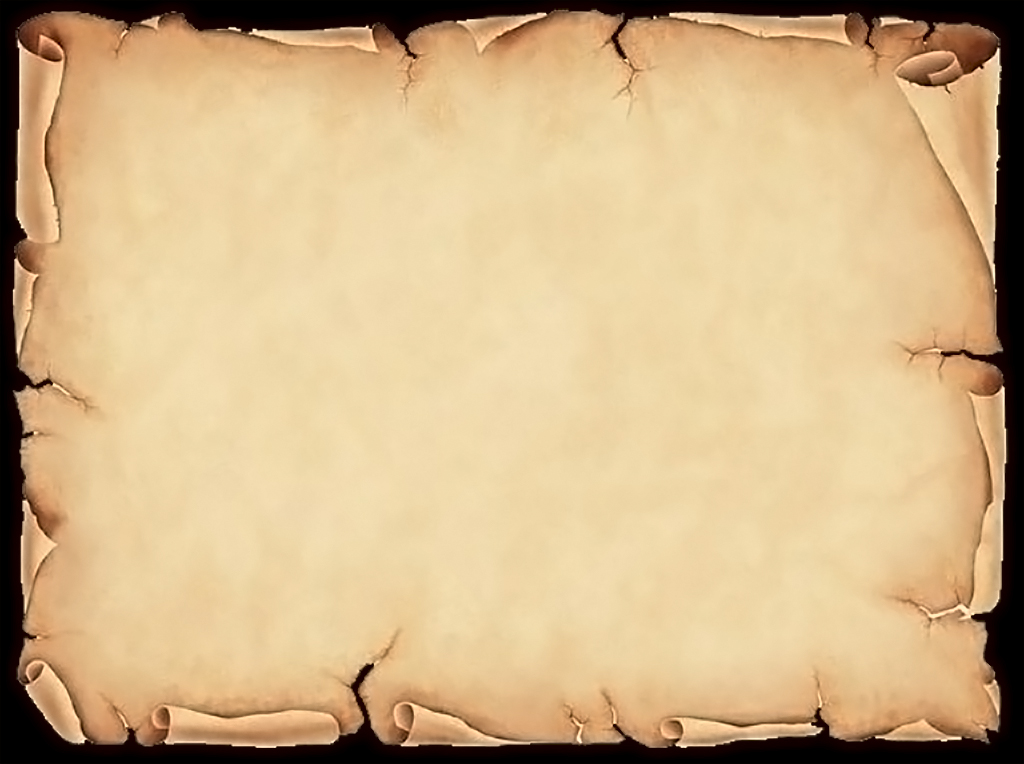 Памятник расположен в южной  части площади имени Кирова перед учебными корпусами Уральского федерального университета (бывшего Уральского политехнического института).На фоне развернутого красного знамени три бронзовые фигуры: воин, высоко поднявший автомат,  девушка-санитарка и раненный матрос, сжимающий гранату.
На постаменте надпись: «Нашим товарищам, погибшим в боях за Родину».
На обратной стороне знамени – плиты слова: «Память о героях Великой Отечественной войны 1941-1945 годов не сотрут века. От комсомольцев Уральского политехнического института им. С.М.Кирова. 9 мая 1961 г.» 
Памятник открыт в День Победы - 9 мая 1961 года. 
Это первый  в городе памятник героям Великой Отечественной войны.
Авторы  памятника: скульптор В.М. Друзин, архитектор Г.И. Белянкин.
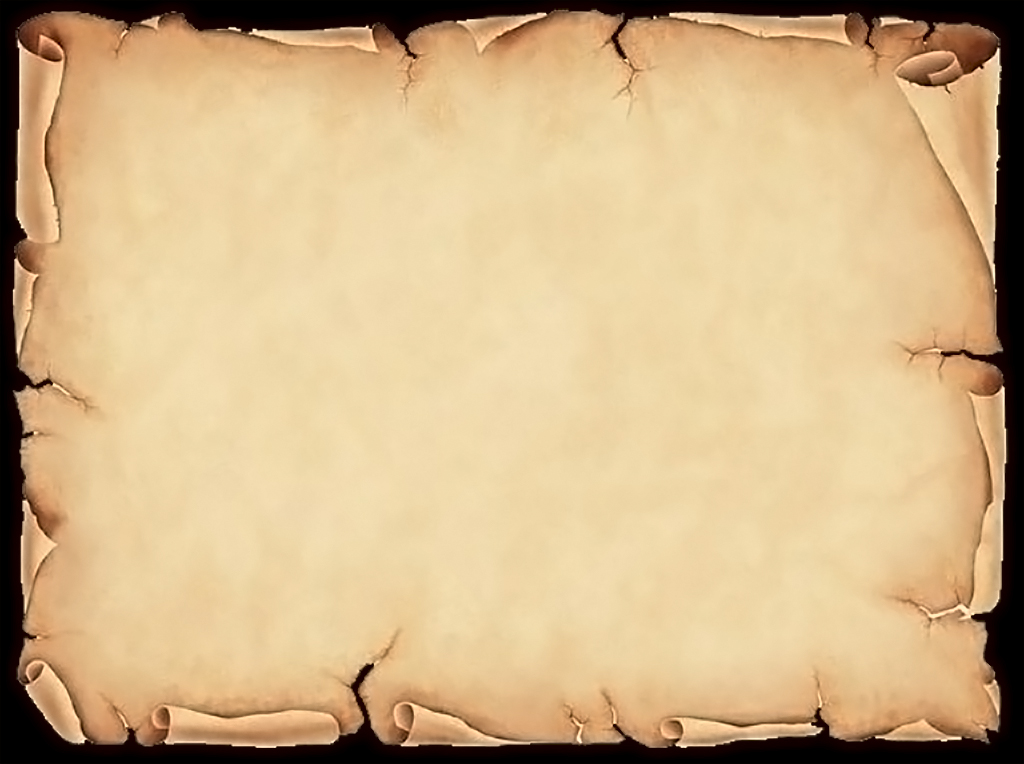 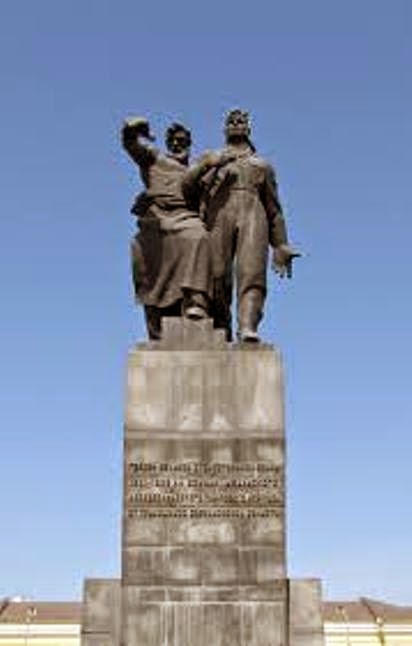 Памятник войнам Уральского  добровольческого  танкового корпуса
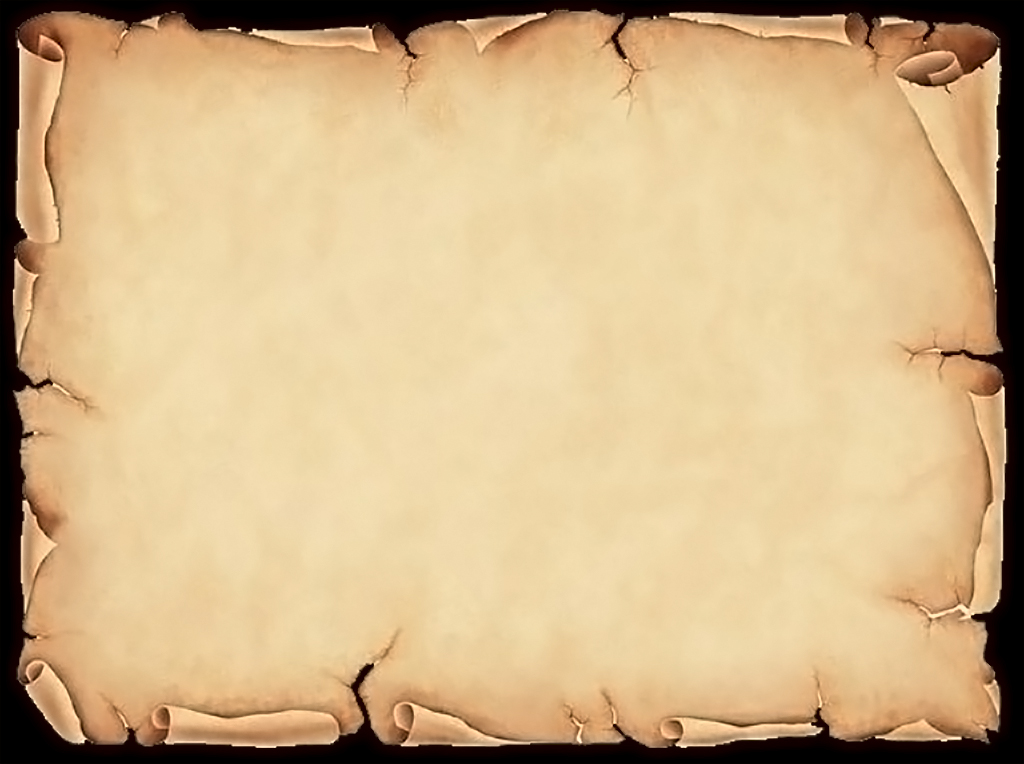 В 1962 году на Привокзальной площади был открыт памятник  войнам Уральского  добровольческого  танкового корпуса. 
Старый рабочий, cимволизирующий седой трудовой Урал, провожает в бой молодого война танкиста. Постамент памятника выполнен в виде танка. Рабочий и танкист стоят на башне устремленного вперед танка.
По бокам постамента, там где у танка гусеницы, выступы на которых изображены рельефные рисунки трудовые и боевые подвиги уральцев в годы Великой Отечественной войны.
Надпись на постаменте: «Героям Великой Отечественной Войны 1941—1945 гг. воинам Уральского добровольческого танкового корпуса от трудящихся Свердловской области». 
У подножия памятника плита с надписью: «Здесь хранится земля, обагрённая кровью уральских танкистов — добровольцев в ожесточённых боях под городами Орлом, Львовом, Прагой и Берлином в 1943—1945 годах».
Авторы памятника скульпторы В. М. Друзин и П. А. Сажин.
В 11 марта1983 года, когда отмечали 40-летие Уральского  добровольческого  танкового корпуса, Привокзальную площадь переименовали в площадь Уральского  добровольческого  танкового корпуса.
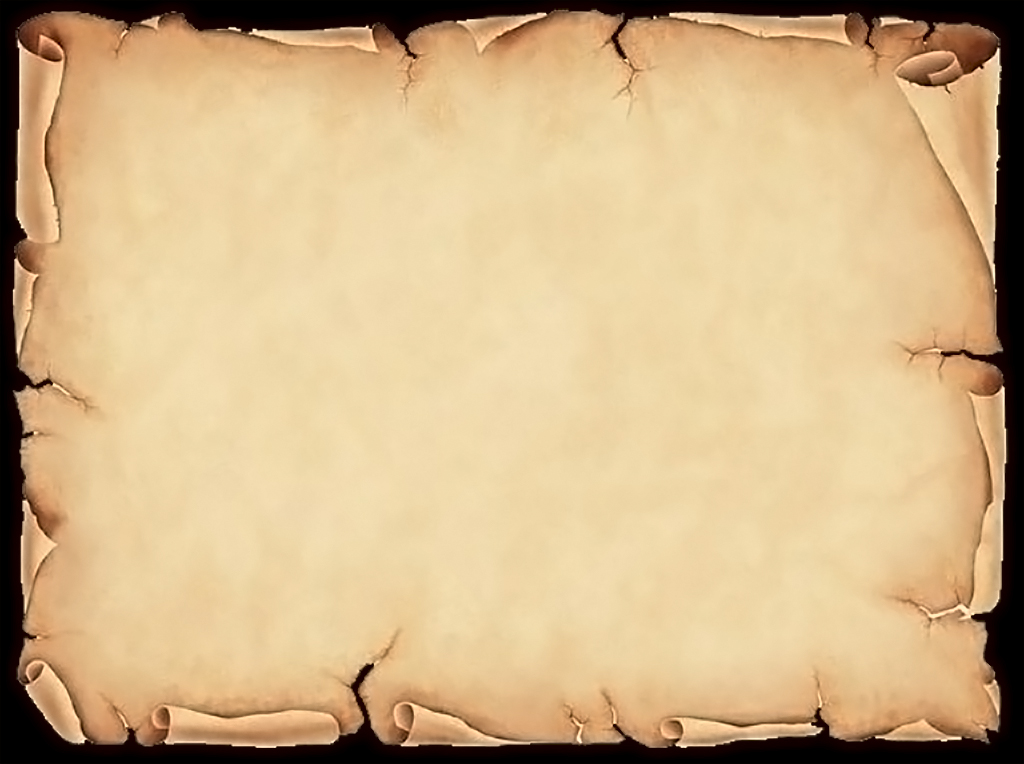 Мемориал уралмашевцам, погибшим в годы Великой Отечественной войны
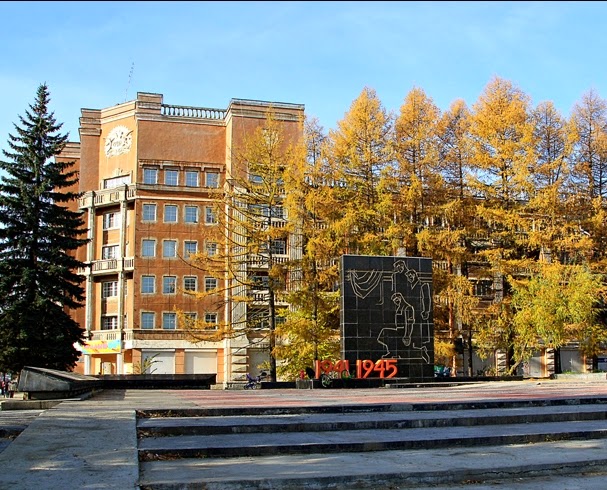 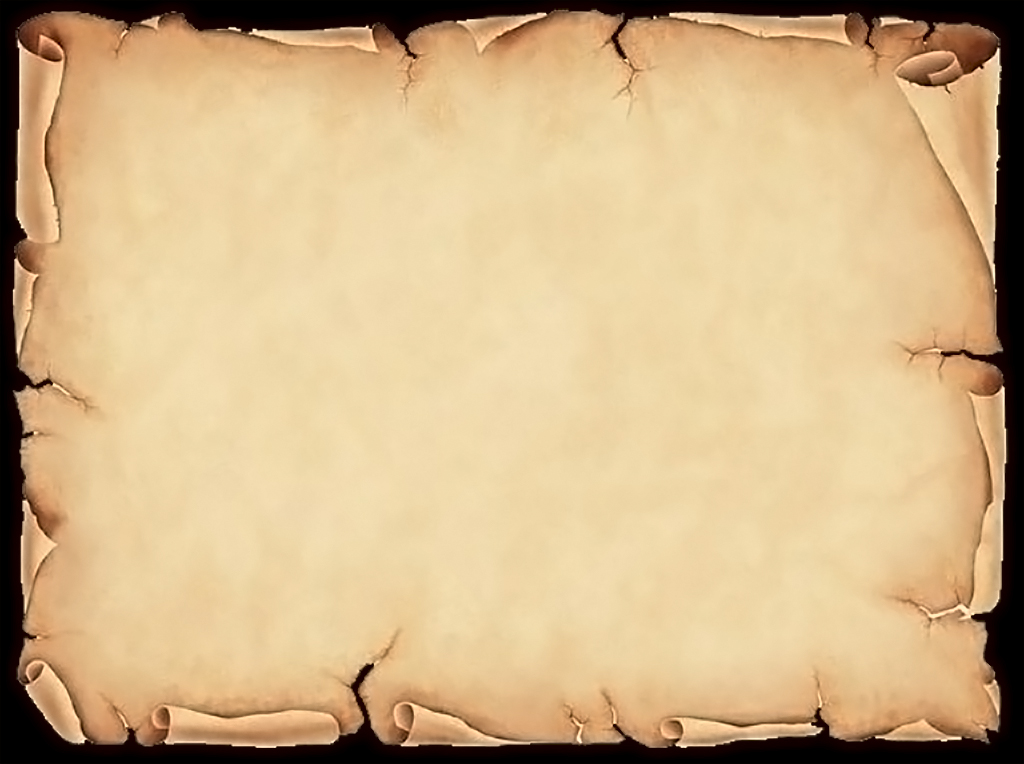 8 мая 1969 на площади Первой пятилетки, в сквере на пересечении улиц Машиностроителей и бульвара Культуры был  открыт Мемориал уралмашевцам, погибшим на фронтах Великой Отечественной войны.
Мемориал выполнен из гранита и лабродорита. В центре стела, на которой на фоне приспущенных знамен изображены рабочие, склонившие головы перед памятью погибших товарищей. Один из них приклонил колено перед знаменами. На плитах имена почти тысячи уралмашевцев, погибших c врагом. На фоне черном камня видны голубые вкрапления – символ застывших слез, символ скорби. Список открывают 3 фамилии героев Советского Союза. Это летчики Владимир Сергеевич Курочкин и Никита Николаевич Дьяконов и легендарный разведчик Николай Иванович Кузнецов. На мемориале высечены  слова: «Мужеству гордых сердец. Нашим отцам, братьям, и сестрам, жизнью своей отстоявшим Родину нашу. Знай, внимающий этому камню, бессмертью храбрых поставил его на века Уралмаш благодарный. Никто не забыт и ничто не забыто!»Изначально на мемориале каждые полчаса с 8.30 до 22.00 звучала мелодия Шумана «Грезы» и слова, произносимые Юрием Левитаном: «Вечная будет память о вас, сыны России, славные воины-уралмашевцы. Кровь, пролитая вами за Родину, прославит ваш подвиг в веках, а имена ваши навсегда сохранят в сердцах своих благодарные потомки. Вечная слава героям, павшим в боях за свободу и независимость нашей Родины».Авторы памятника: архитектор Г.И. Белянкин, художники И.И.Симонов и В.П.Романов
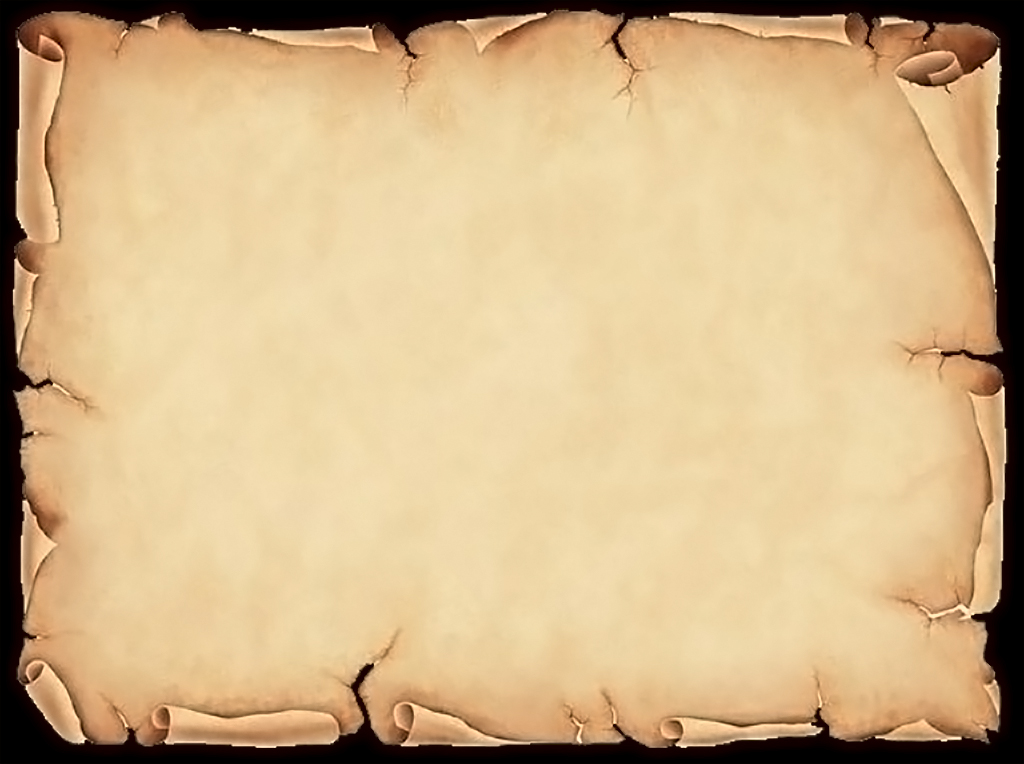 Широкореченский мемориал в память о воинах, умерших от ран в госпиталях города Свердловска
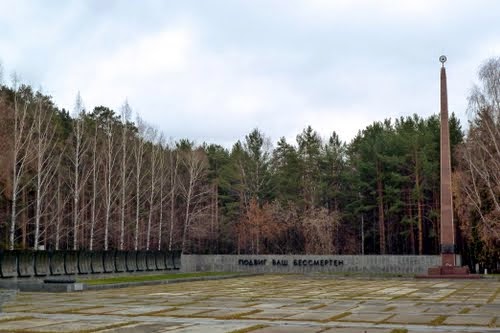 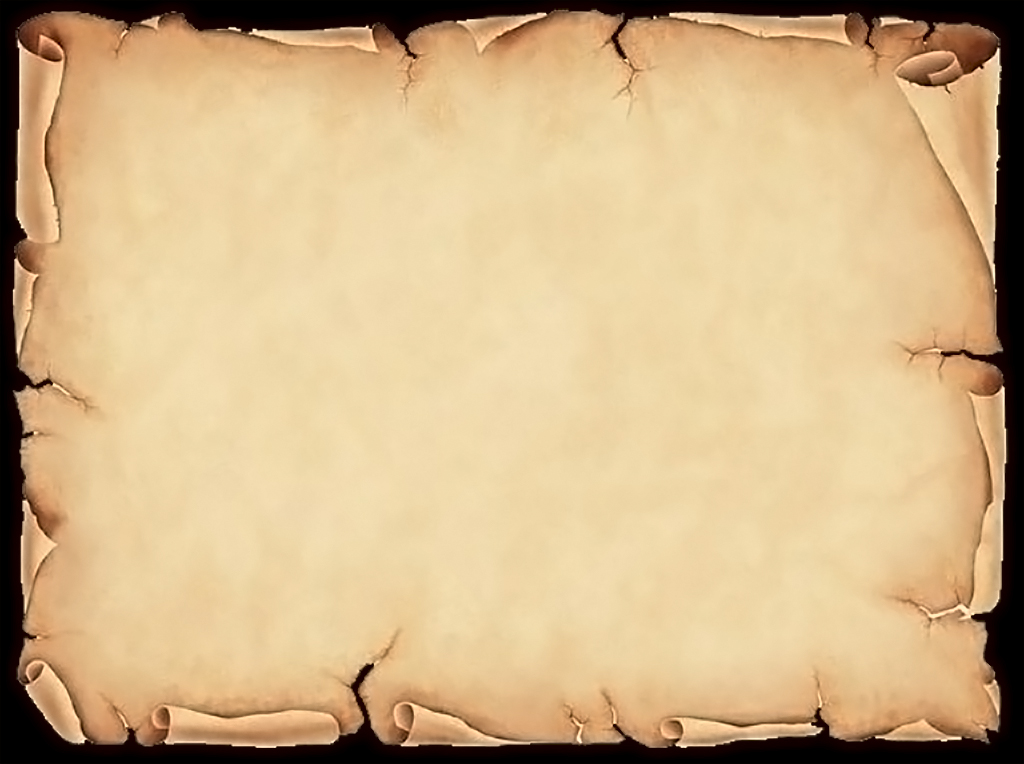 В годы Великой Отечественной войны Екатеринбург-Свердловск был городом госпиталей. Раненных, умерших в госпиталях, хоронили на разных кладбищах.  Самое крупное захоронение было на Широкореченском кладбище. К 30-летию Победы на Широкореченском кладбище был открыт мемориал воинам, умершим от ран в госпиталях. К 40 –летию победы мемориал была проведена реконструкция. Был установлен новый обелиск из красного гранита высотой 28 м. Слева на мемориале братская могила воинов.
Над могилой на мемориальной стене-ограде располагаются щиты с именами  воинов, умерших от ран в госпиталях города.
На правом переднем углу братской могилы лавровый венок – символ славы победителей. На мемориальной стене слава: «Подвиг ваш бессмертен». Основание мемориала  - бетонные плиты. Плиты не состыкованы между собой. Летом между плитами пробивается зеленая трава – символ продолжающейся жизни.Авторы памятника: скульптор Ф.Ф. Фаттахутдинов, архитектор Г.И.Белянкин.
9 мая 2015 года на мемориале был зажжен Вечный огонь.
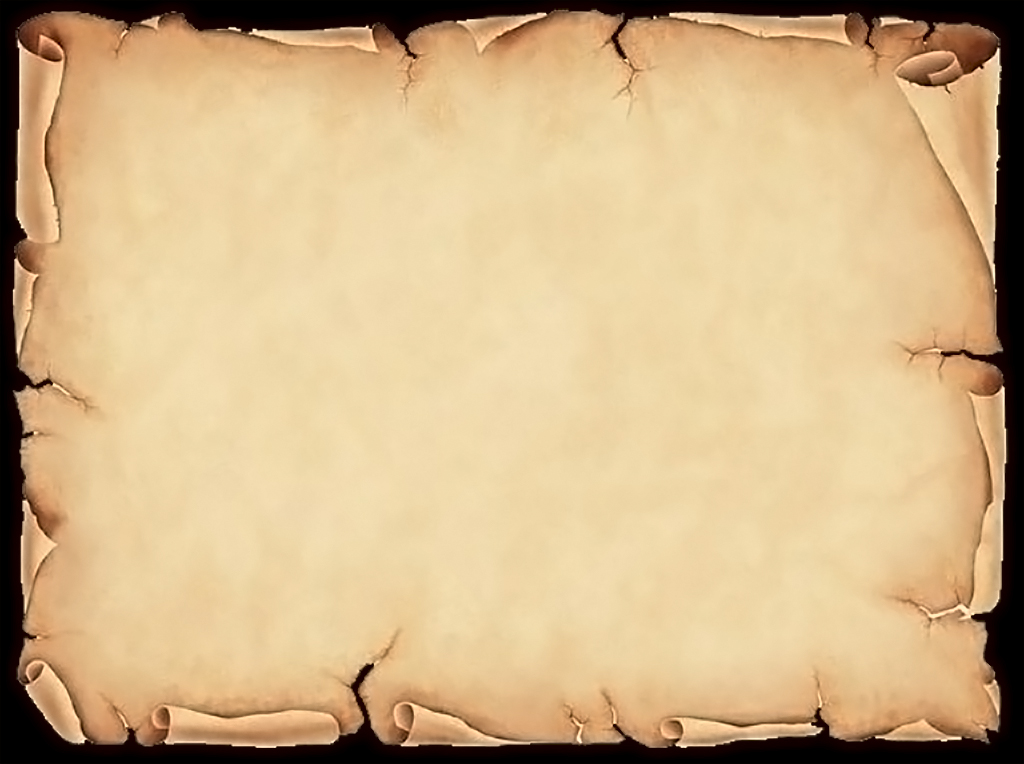 Памятник разведчикам- мотоциклиста
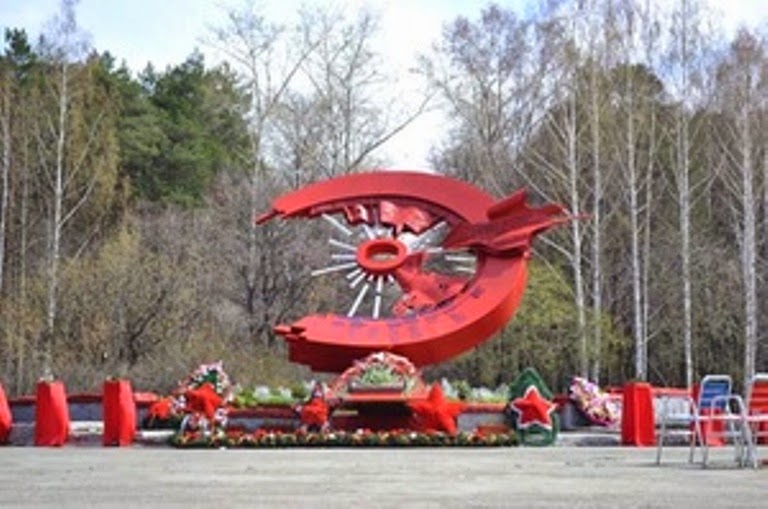 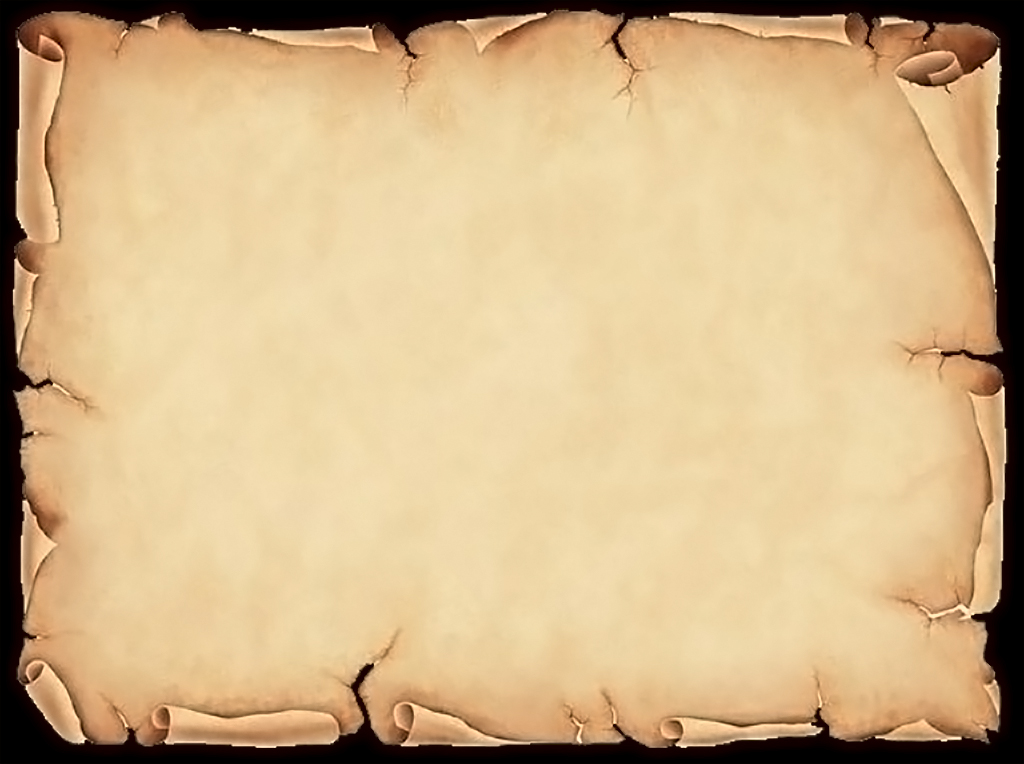 В 1995 году в Центральном парке культуры и отдыха  им. Маяковского установлен памятник воинам-мотоциклистам 7-го отдельного гвардейского разведывательного батальона.Место для памятника выбрано неслучайно. На территории парка проводились тренировки будущих разведчиков мотоциклистов.Автор памятника архитектор Г.А. Голубев.Памятник  выполнен в виде разорванного колеса мотоцикла. Спицы колеса символизируют лучи славы. По ободу колеса мчится мотоциклист, за его спиной идет бой.  На внешнем ободе – фамилии 133 разведчиков под названиями операций, которые стали для них последними, и военный адрес батальона: «Полевая почта 51123».Надпись по кругу: «Живые, помните о нас, мы в свой последний смертный час прикрыли Родину собой. Живые, помните о нас…»Седьмой гвардейский отдельный разведывательный Пражский орденов Богдана Хмельницкого, Александра Невского и Красной звезды батальон был корпусной разведкой УТДК  и собирал сведения непосредственно для командования корпуса.
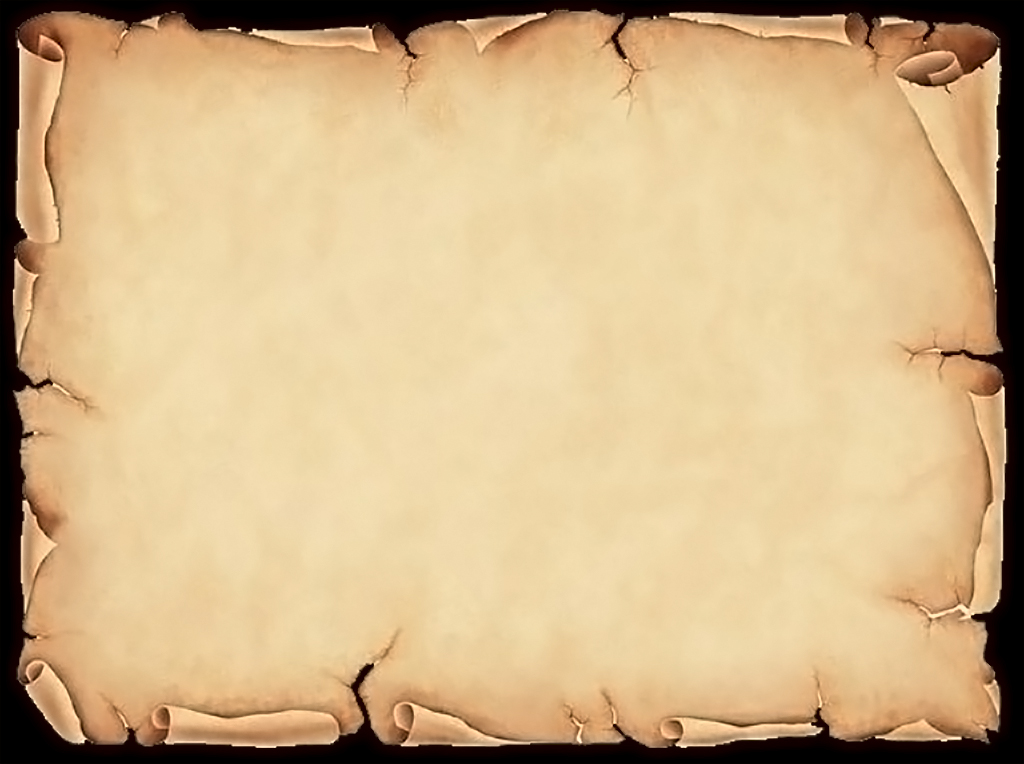 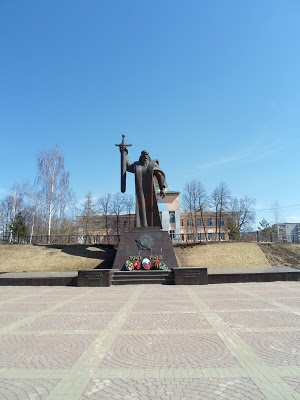 Памятник «Седой Урал»
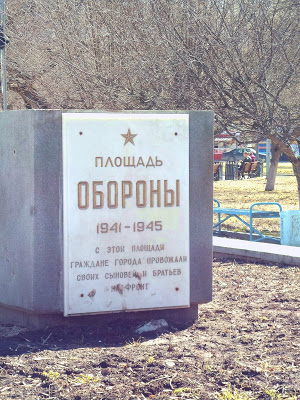 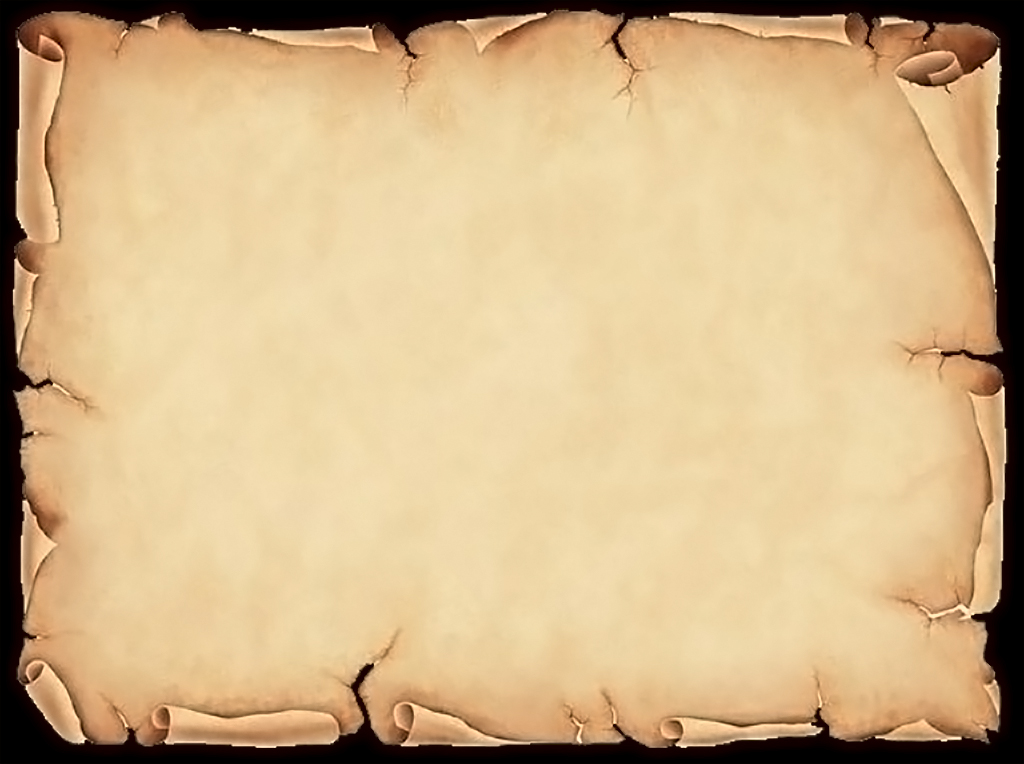 К 60-летию Победы  в мае 2005 на площади Обороны был торжественно открыт памятник «Седой Урал».
Свое название площадь Обороны (бывшая Ночлежная, Симео́новская, Макси́ма Го́рького) получила в сороковые годы 20 века. С этой площади свердловчане в годы Великой Отечественной войны провожали на фронт своих родных и близких.
Памятник «Седой Урал» посвящен трудовому и ратному подвигу уральцев.Огромная бронзовая скульптура мастера-кузнеца, держащего в руке вложенный в ножны меч,  олицетворяет Седой Урал, все военные годы ковавший оружие для фронта и отправлявший на поля сражений своих лучших сыновей и дочерей. Высота скульптуры вместе с постаментом 12 метров.
На памятнике – надписи: «Уральцам, ковавшим победу» и «Уральцам - защитникам Родины».Автор монумента — екатеринбургский скульптор Геворг Геворкян.
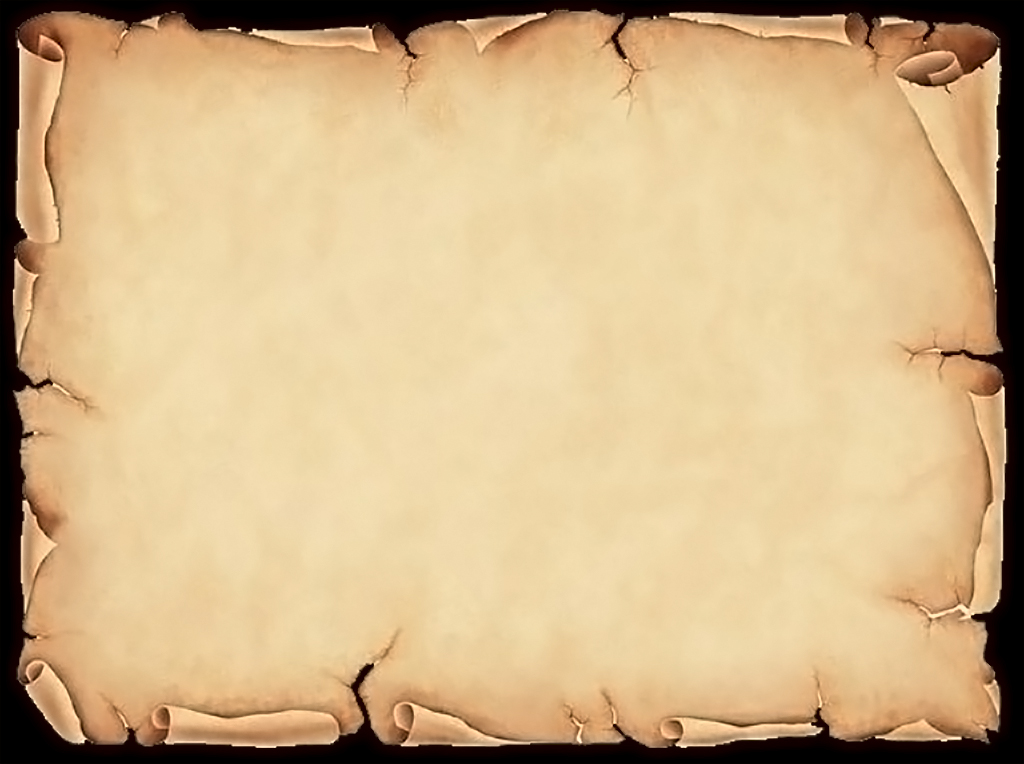 Памятник маршалу Жукову Г.К.
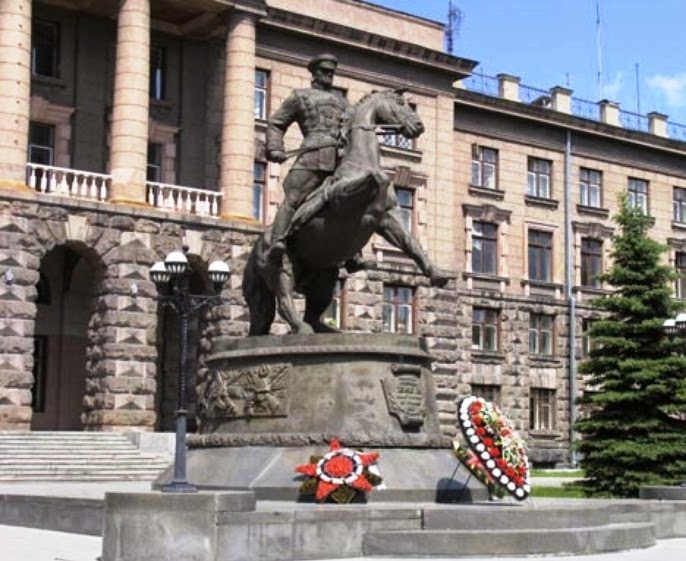 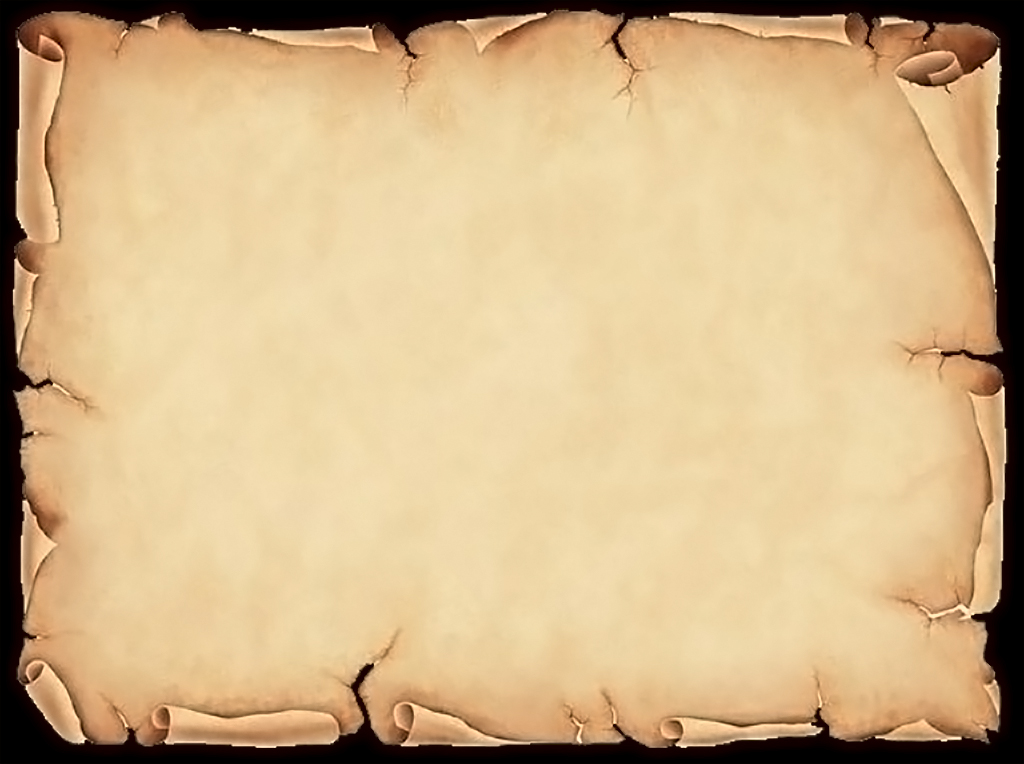 Памятник установлен на проспекте Ленина на площади перед зданием  штаба Центрального военного округа (бывшего Уральского, а затем Приволжско-Уральского). 
В 1948-1953 гг маршал Жуков Г.К. был командующим Уральского военного округа.
Автор памятника скульптор Грюнберг К.В. изобразил маршала верхом на вздыбленном коне. Однажды  во время парада на площади 1905 года Жуков объезжал войска, сидя верхом на коне.  И от громогласных  приветственных криков  «Урааа!» конь под маршалом поднялся на дыбы. Этот момент и запечатлел К.В. Грюнберг.Отливался памятник на Уралмашзаводе. Говорят, комиссия, которая принимала памятник, долгое время не хотела разрешать его установку. Причина сомнений была в устойчивости скульптуры. Уралмашевские  мастера нашли решение  — переделали ноги лошади, заменив полую конструкцию с каркасом на монолитную.Памятник был открыт к 50-летию Победы  8 мая 1995г.Создавался памятник на народные деньги. На постаменте памятника надпись: «Жукову Г.К., солдату и маршалу от уральцев».
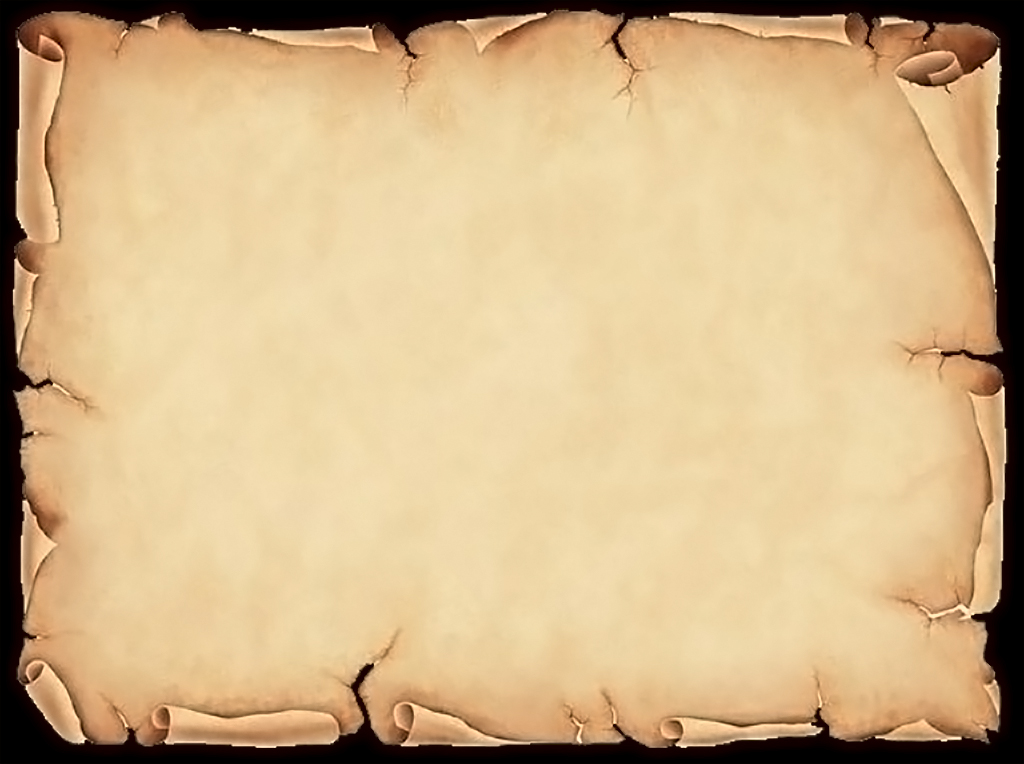 Мемориал детям войны и труженикам тыла
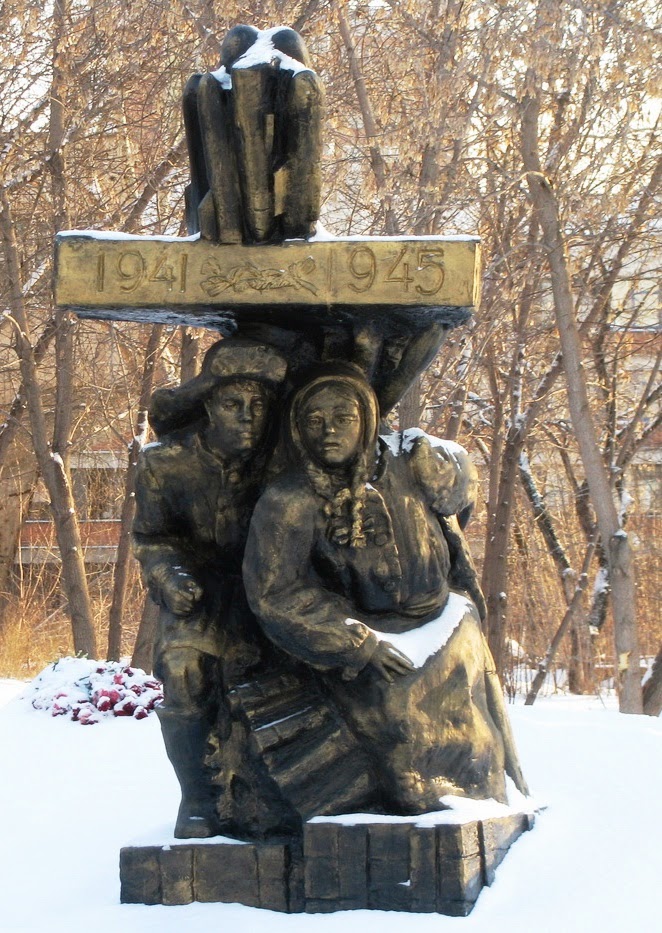 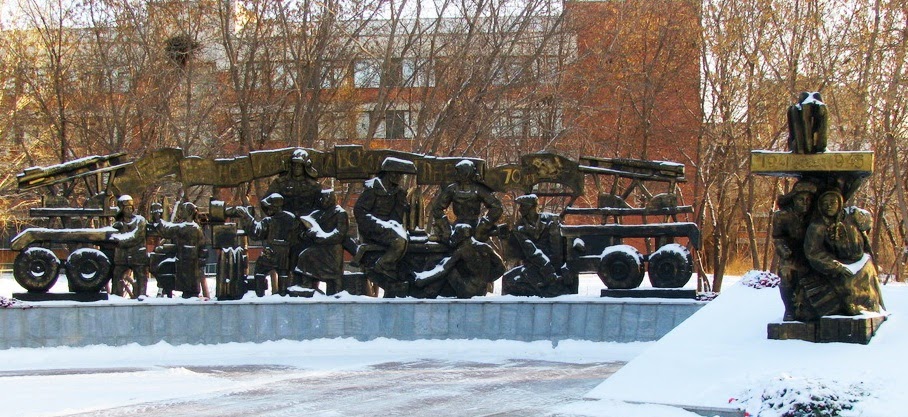 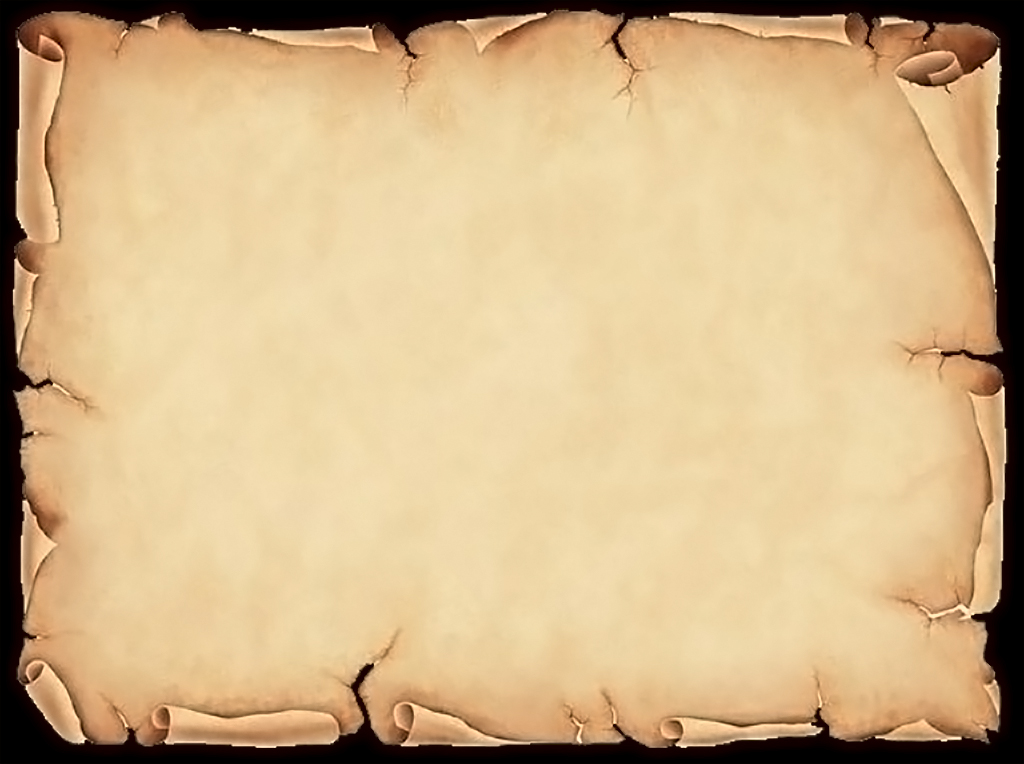 Мемориал расположен в сквере у станции метро «Машиностроителей» на пересечении проспекта Космонавтов и улицы Фронтовых бригад на территории Орджоникидзевского района. Место для памятника выбрали не случайно: именно в этом районе находились крупнейшие заводы региона, выпускавшие продукцию для фронта. На земле, где сейчас стоит мемориал, в годы войны находились бараки, в которых жили работники, приехавшие отовсюду на Урал.  Здесь же рукой подать до всех героических заводов. С инициативой создания подобного памятника еще 10 лет назад выступили ветераны завода "Уралэлектротяжмаш", бывшие во время войны детьми и трудившиеся в заводских цехах. В 2006 году на этом месте был заложен камень с указанием, что здесь появится памятник.  Открыт мемориал был в ноябре 2014 года.Центральная скульптура высотой 3,5 метра изображает детей.  Мальчик и девочка несут символический крест, собранный из снарядов и деталей для военной техники крест изнурительного труда во имя Победы.За скульптурой 13-метровый барельеф высотой 3 м – своего рода чугунное литейное кружево. На барельефе надпись "И будем жить! И будем помнить!"Ещё один знаковый элемент композиции – часы на тротуаре, символ бесперебойной работы заводов в военные годы, и рельсы, по которым отправлялась на фронт готовая продукция. В создании мемориального комплекса приняли участие скульптор Константин Грюнберг, архитектор Юрий Дорошин, сотрудники «Архитектурной мастерской академика Белянкина» и литейной мастерской «Литейный двор».
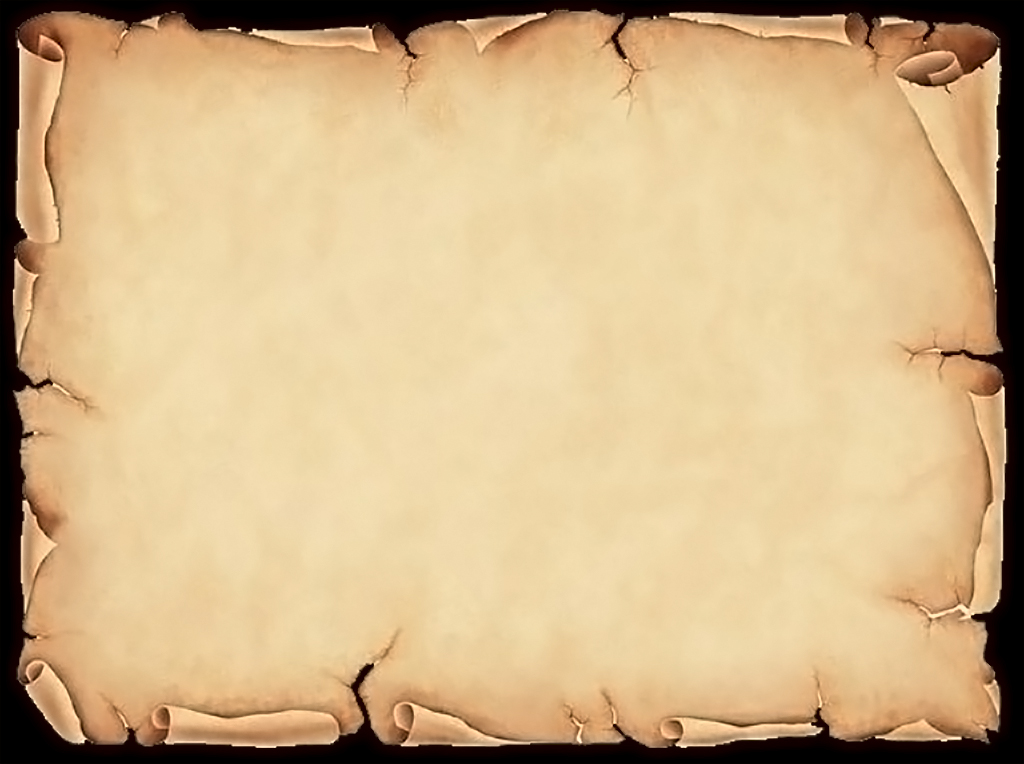 Мемориал рабочим Верх-Исетского завода, погибшим на фронте и тем, кто ковал победу в тылу
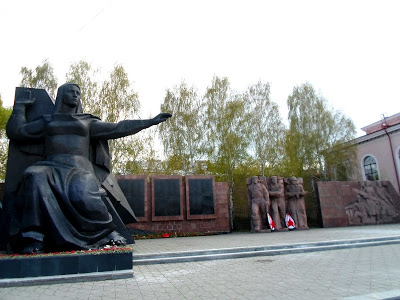 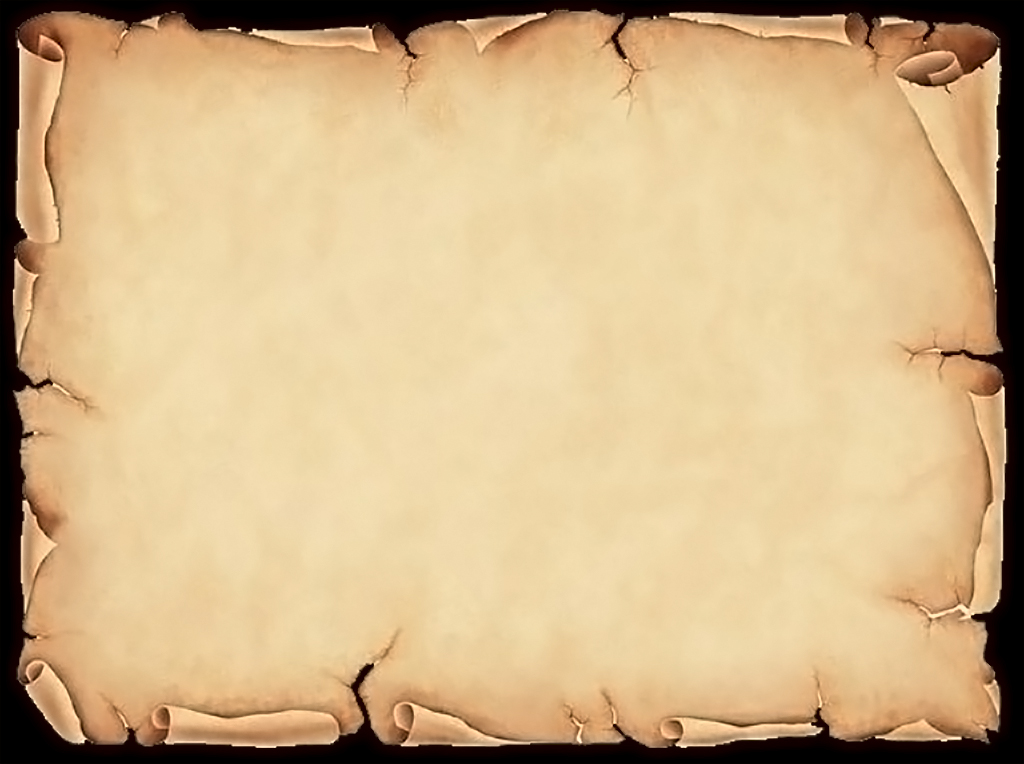 Мемориал расположен на площади Субботников рядом с проходными Верх-Исетского завода. Слева на переднем плане скульптура женщины, символизирующей Родину-мать.  Она показывает рукой на запад, где наши солдаты бились с врагом. Справа плита с именами рабочих Верх-Исетского завода, погибших в годы Великой Отечественной войны,  и две скульптурные группы. Это войны трех родов войск: летчик, моряк и пехотинец – те, кто сражались с врагом на фронте. И рабочие, которые ковали победу в тылу. Рабочих тоже трое: ветеран, женщина и подросток.
Мемориал был открыт в 1976 году к 250-летию Верх-Исетского завода.
Авторы памятника скульпторы: А. И. Бельдюжкин, А. В. Рыбкин и А. С. Новиков.
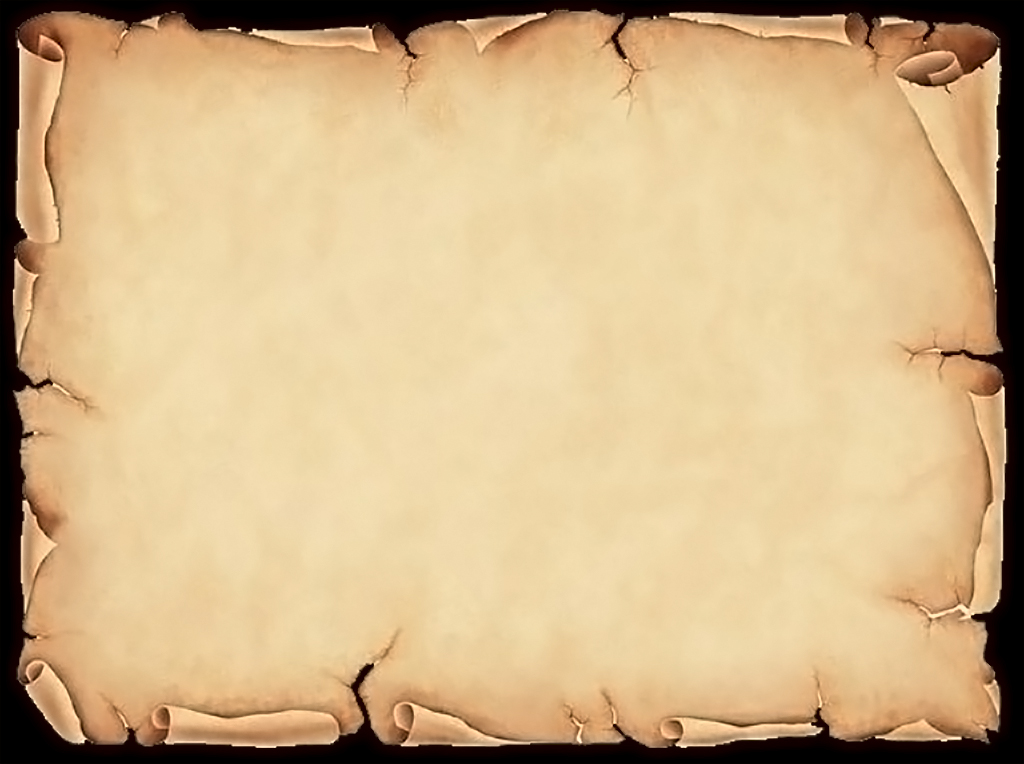 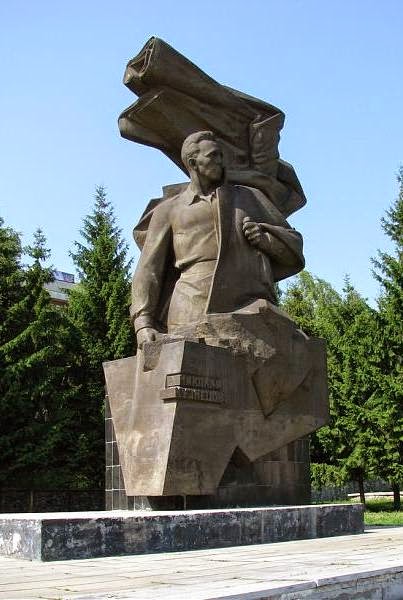 Памятник разведчику Николаю Ивановичу Кузнецову
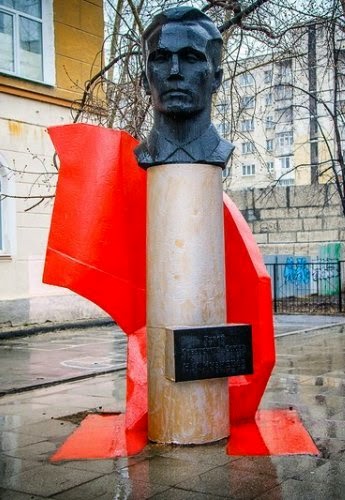 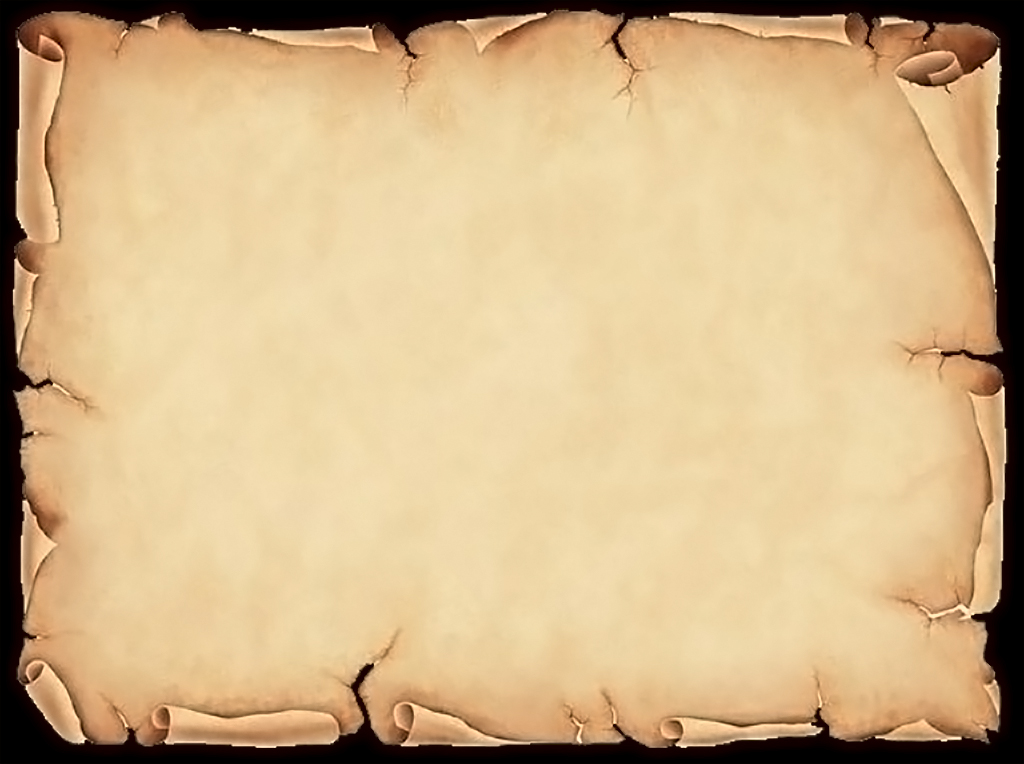 Памятник легендарному разведчику  Николаю Ивановичу Кузнецову установлен на улице Фестивальной около здания Дворца народного творчества (бывшего Дворца культуры Уралмашзавода). 
Открыт памятник был в канун дня победы в мае 1985 года. Авторы: скульптор Егоров и архитектор Белянкин.Фигура разведчика устремлена вперед.  Угол, плащ-палатки, поднятый над головой героя сильным порывом ветра, напоминает либо знамя, которое развевается на ветру, либо - факел, вечный огонь.Николай Иванович Кузнецов  в 1935-1936 гг. работал на Уралмашзаводе.Этот памятник не единственный в городе.
На улице Калинина около школы № 72, которая носит имя Н.И. Кузнецова, также установлен памятник разведчику.
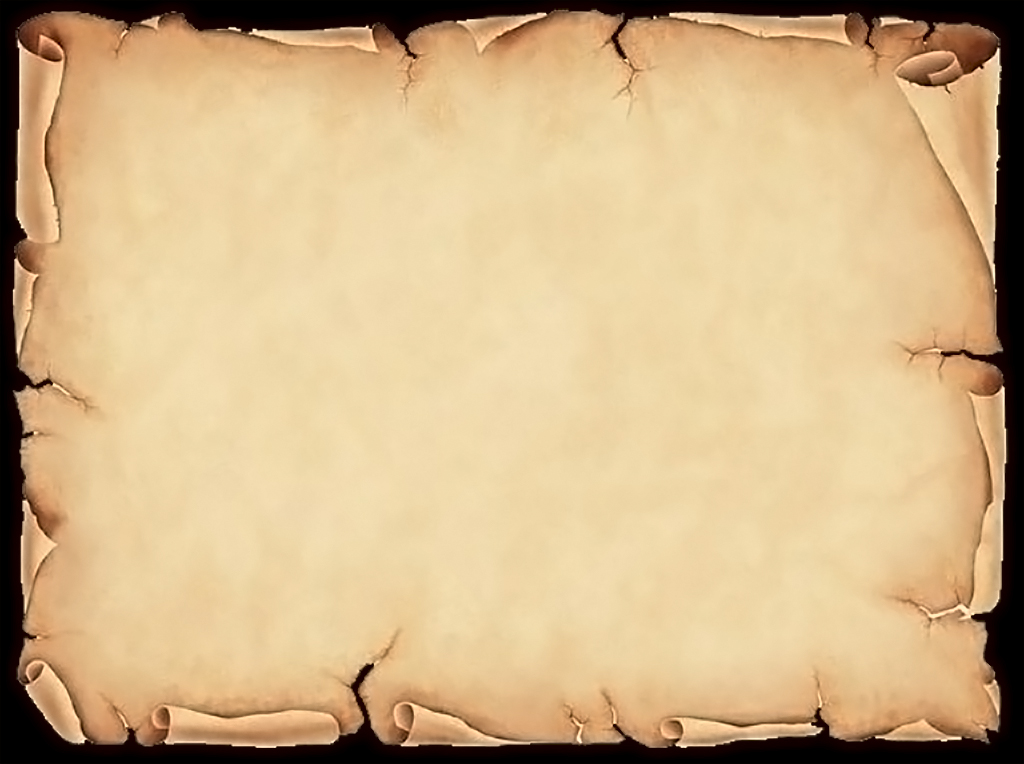 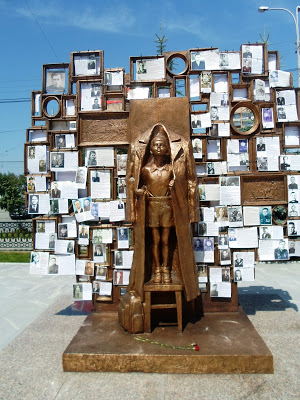 Памятник «С чего начинается Родина»
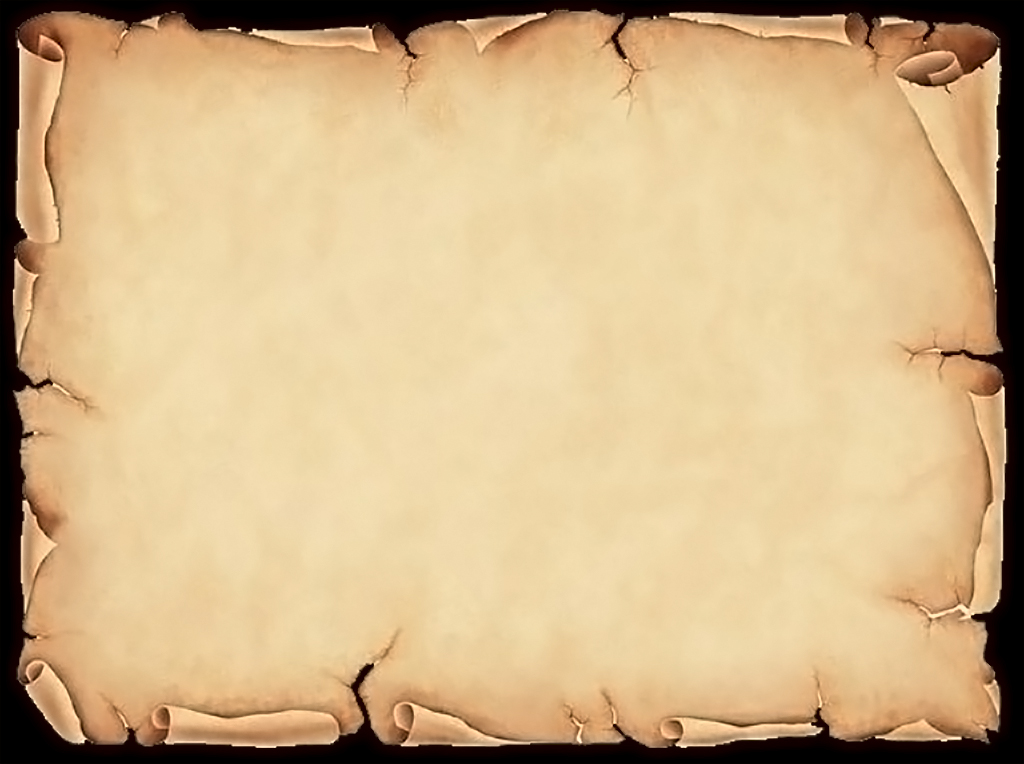 В центре композиции маленький мальчик, который, стоя на табурете, примеряет шинель своего деда или прадеда. Возможно, ту самую, в которой тот брал Берлин или защищал Москву, или гнал фашистов из Сталинграда. По словам одного из авторов скульптуры Сергея Титлинова, мальчик здесь символизирует память. Ту самую, с которой начинается Родина.
За спиной мальчика стена  с множеством пустых рамок. В эти рамки горожане могут помещать фотографии своих родственников-фронтовиков или материалы, рассказывающие о них. Причем это могут быть участники всех войн: Великой Отечественной, Афганской, чеченской, Первой мировой и др.
На обратной стороне стены надпись: «С чего начинается Родина. Защитникам отечества посвящается»
Монумент создан Екатеринбургским художественным фондом по заказу Свердловской железной дороги. Авторы С. Титлинов, И.Якушев, А.Медведев.
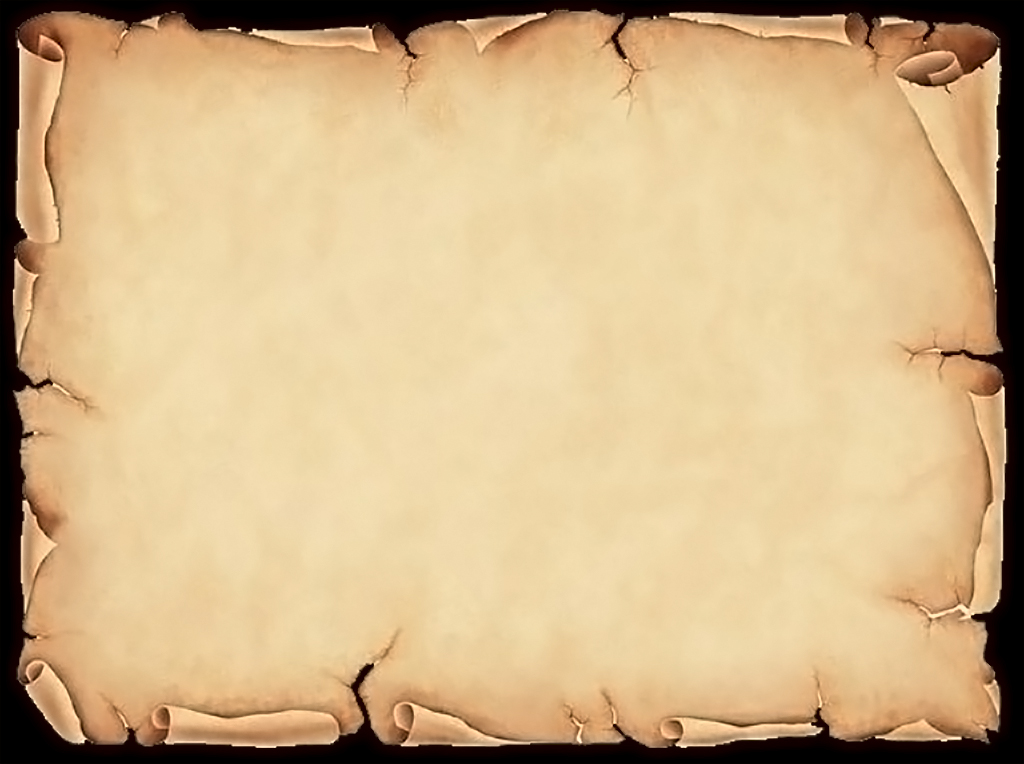 Памятник воинам-железнодорожникам
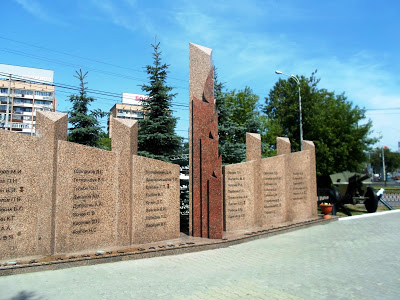 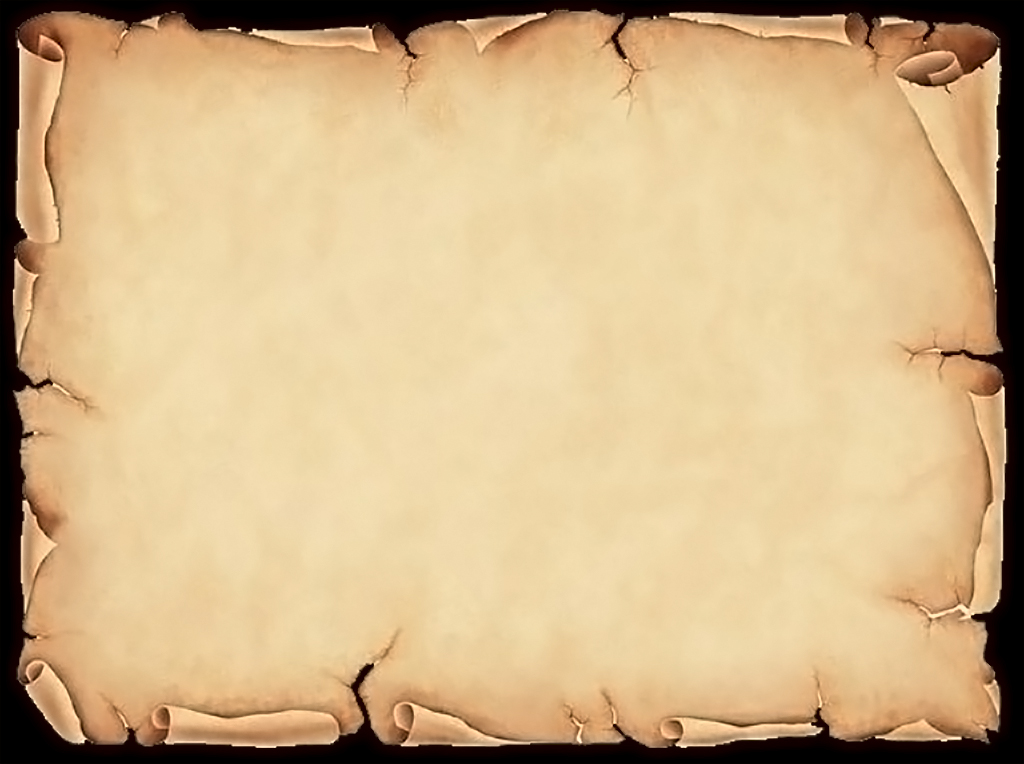 Памятник воинам-железнодорожникам установлен на улице Челюскинцев у здания Дворца культуры железнодорожников. Памятник выполнен из красного гранита. На основании мемориала слова: «Вечная память воинам-железнодорожникам». На пилонах имена воинов-железнодорожников, погибших в годы Великой Отечественной войны.
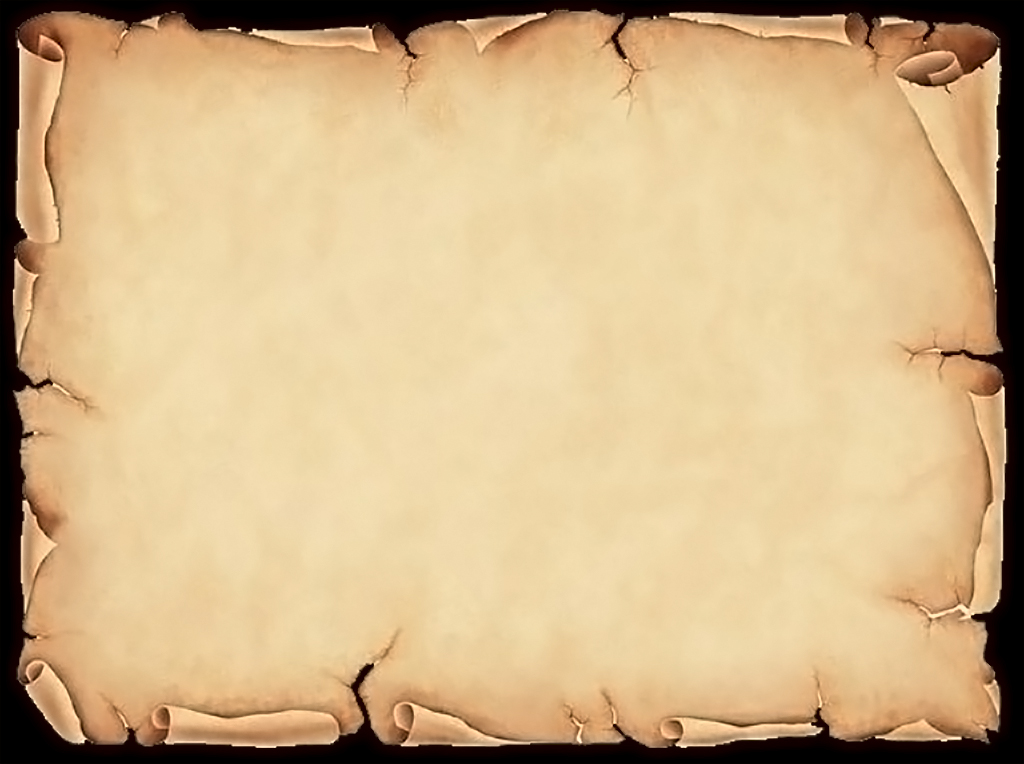 Памятник воинам — спортсменам
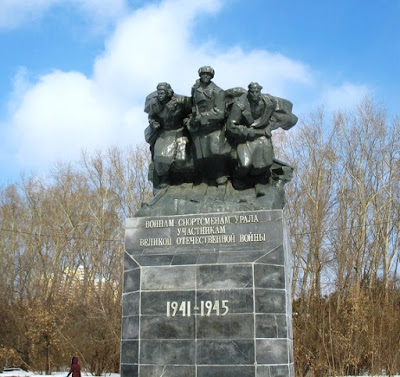 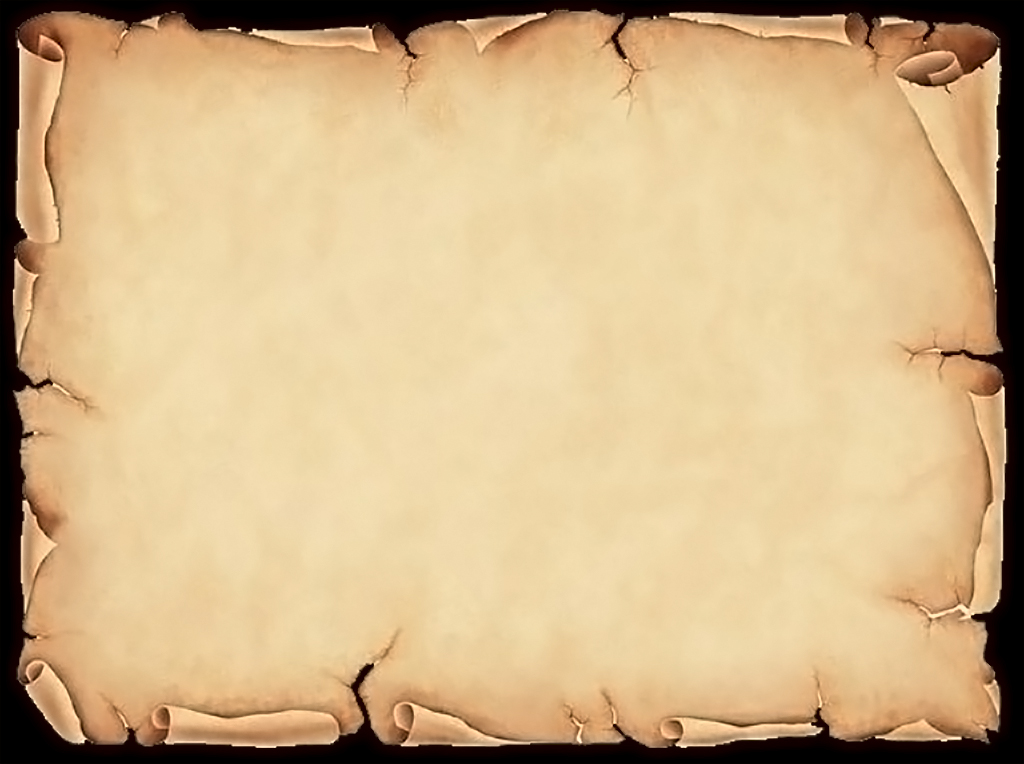 В 1996 году жители города Екатеринбурга увековечили подвиг воинов-спортсменов, принимавших активное участие в Великой Отечественной войне. Памятник установлен на аллее, ведущей к Ледовому Дворцу спорта.За годы войны спортивные организации города и Свердловской области в соответствии со специальной программой подготовили более двух с половиной миллионов лыжников, свыше семисот специалистов рукопашного боя и двести тысяч пловцов. Воины-спортсмены в составе специальных подразделений выполняли особые задания в тылу врага и на фронтах.Массивный постамент высотой в 4-е метра, изготовлен из полированных гранитных плит серого цвета. На лицевой стороне вверху высечена памятная надпись. На постаменте установлена композиция из трех фигур. Три воина-лыжника в едином строю двигаются на задание, в центре командир группы, с лева от него девушка — санинструктор с медицинской сумкой на плече, справа — боец. Скульптурная группа монолитная, высотой 3,5 метра.Авторы  — скульпторы К. В. Грюнберг К. В., В. А. Говорухин и архитектор А. Ю. Истратов.
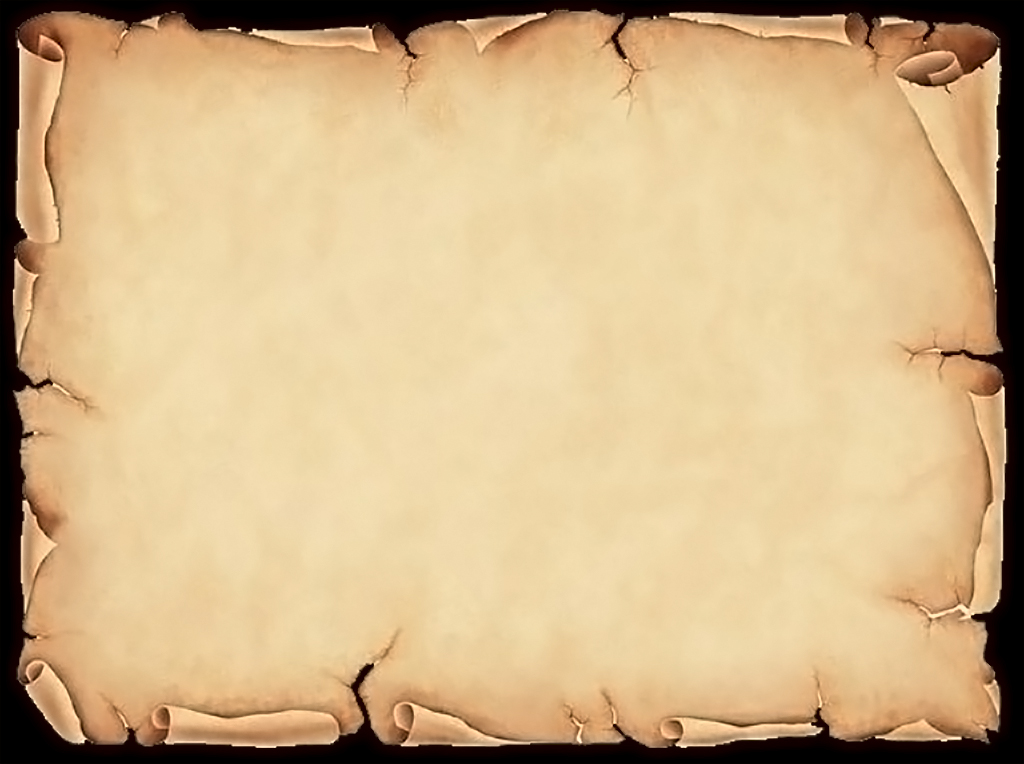 Памятник военным медикам
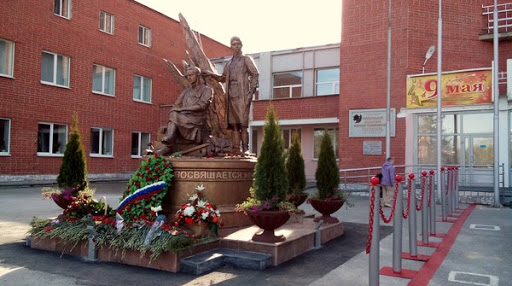 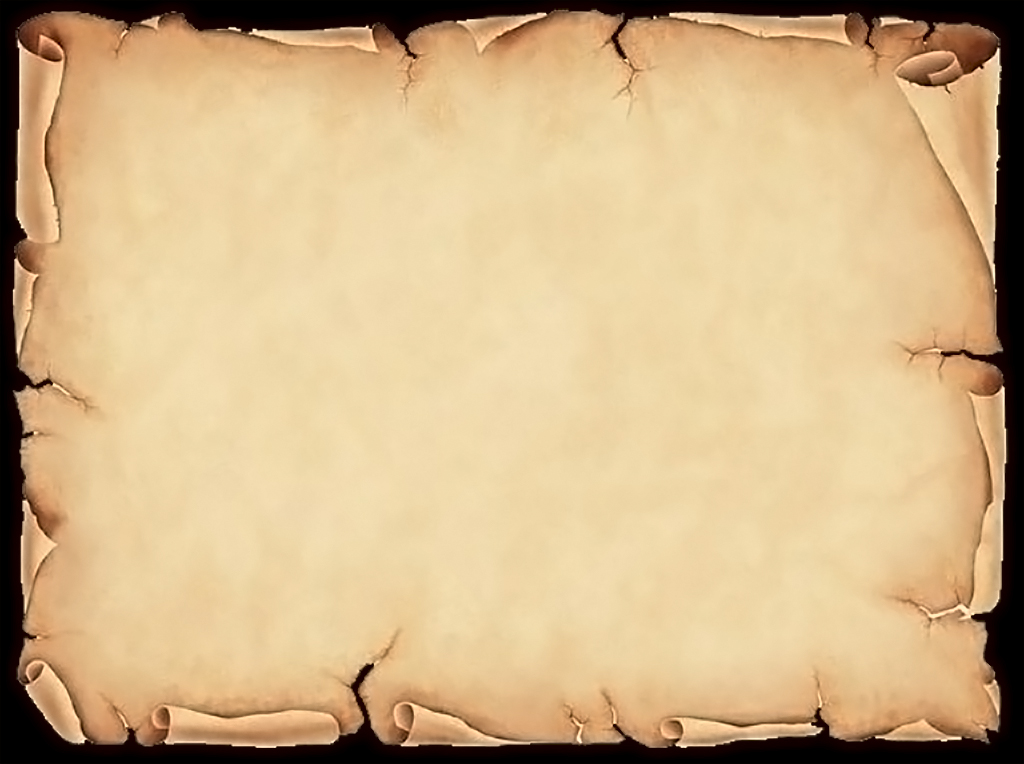 Памятник военным медикам открыт к 70-летию  Победы 7 мая 2015 года у главного входа в госпиталь ветеранов войн.Идея его создания появилась 20 лет назад, но тогда на воплощение не хватало денег. Сейчас уральцы собрали средства всем миром. На изготовление и установку монумента понадобилось около девяти млн. рублей, при этом из бюджета не потратили ни копейки.Бронзовая скульптура высотой свыше четырех метров и весом в пять тонн представляет собой собирательные образы военного врача и медицинской сестры на фоне расщепленного снарядом дерева, фрагментов мины и железнодорожных рельс.Авторы памятника — уральские скульпторы Федор и Александр Петровы.
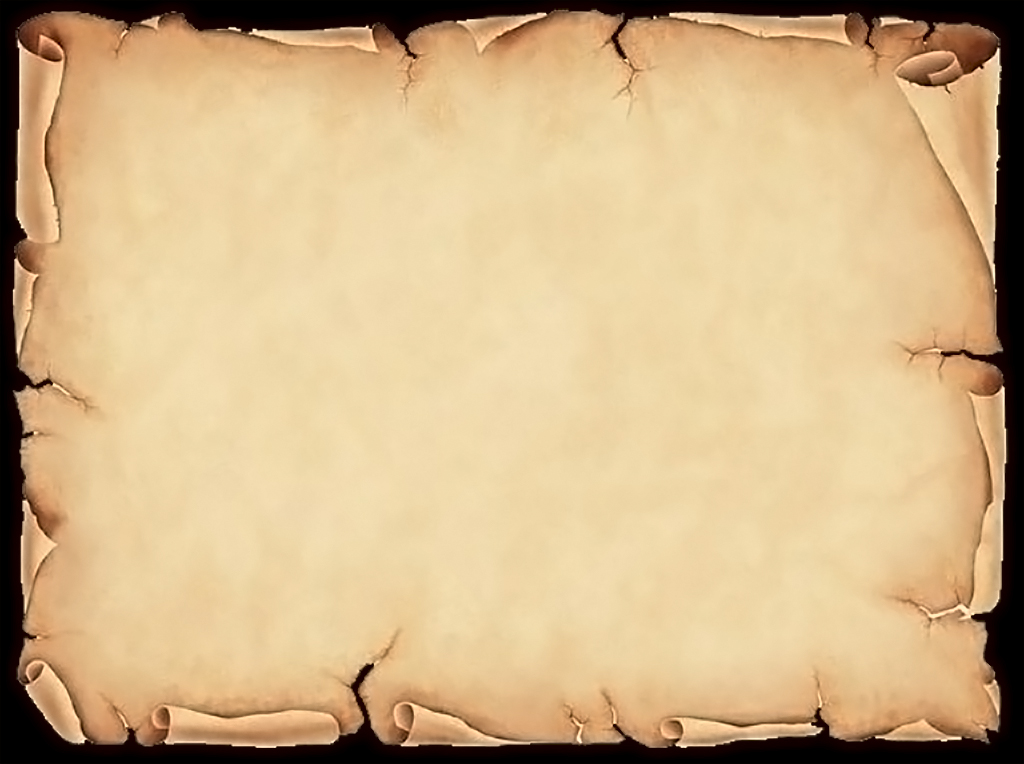 Спасибо
за
внимание